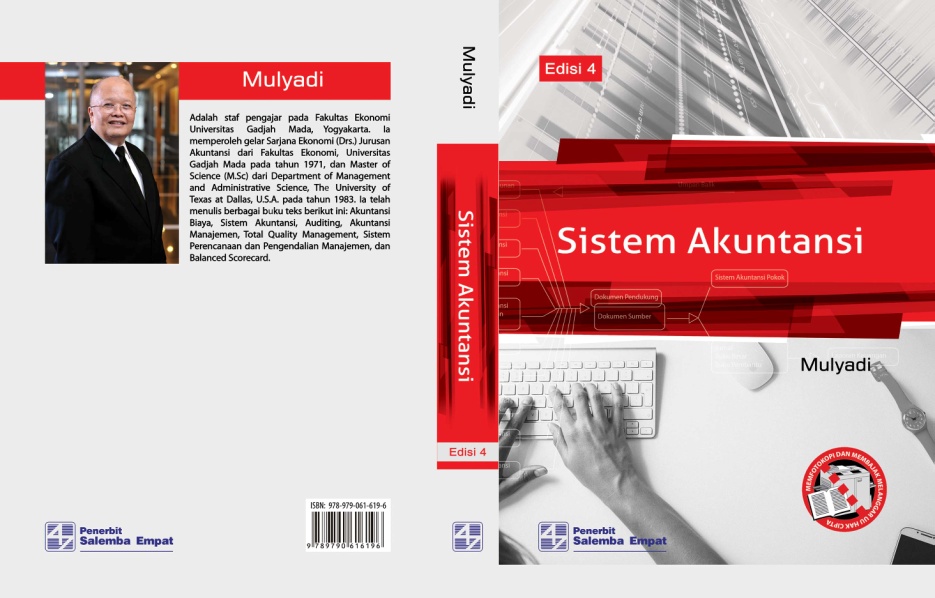 Bab 9sistem akuntansi pembelian
Deskripsi Kegiatan
Sistem akuntansi pembelian digunakan dalam perusahaan untuk pengadaan barang yang diperlukan oleh perusahaan. 
Transaksi pembelian dapat digolongkan menjadi dua: pembelian lokal dan impor. 
Pembelian lokal adalah pembelian dari pemasok dalam negeri, sedangkan impor adalah pembelian dari pemasok luar negeri.
Fungsi yang Terkait
Fungsi yang terkait dalam sistem akuntansi pembelian adalah:
1. Fungsi gudang.
2. Fungsi pembelian.
3. Fungsi penerimaan.
4. Fungsi akuntansi.
Fungsi yang Terkait - lanjutan
Secara garis besar transaksi pembelian mencakup prosedur berikut ini:
1.	Fungsi gudang mengajukan permintaan pembelian ke fungsi pembelian.
2. 	Fungsi pembelian meminta penawaran harga dari berbagai pemasok.
3.	 Fungsi pembelian menerima penawaran harga dari berbagai pemasok dan melakukan pemilihan pemasok.
4. 	Fungsi pembelian membuat order pembelian kepada pemasok yang dipilih.
5.	 Fungsi penerimaan memeriksa dan menerima barang yang dikirim oleh pemasok.
6.	 Fungsi penerimaan menyerahkan barang yang diterima kepada fungsi gudang untuk disimpan.
7.	 Fungsi penerimaan melaporkan penerimaan barang kepada fungsi akuntansi.
8.	 Fungsi akuntansi menerima faktur tagihan dari pemasok dan atas dasar faktur dari pemasok tersebut, fungsi akuntansi mencatat kewajiban yang timbul dari transaksi pembelian.
Jaringan Prosedur yang Membentuk Sistem Akuntansi Pembelian
Jaringan prosedur yang membentuk sistem akuntansi pembelian adalah:
a. Prosedur permintaan pembelian.
b. Prosedur permintaan penawaran harga dan pemilihan pemasok.
c. Prosedur order pembelian.
d. Prosedur penerimaan barang.
e. Prosedur pencatatan utang.
f. Prosedur distribusi pembelian.
Jaringan Prosedur yang Membentuk Sistem Akuntansi Pembelian - lanjutan
Informasi yang Diperlukan oleh Manajemen
Informasi yang diperlukan oleh manajemen dari sistem akuntansi pembelian adalah:
1. Jenis persediaan yang telah mencapai titik pemesanan kembali (reorder point).
2. Order pembelian yang telah dikirim kepada pemasok.
3. Order pembelian yang telah dipenuhi oleh pemasok.
4. Total saldo utang dagang pada tanggal tertentu.
5. Saldo utang dagang kepada pemasok tertentu.
6. Tambahan kuantitas dan harga pokok persediaan dari pembelian.
Dokumen yang Digunakan
Dokumen yang digunakan dalam sistem akuntansi pembelian adalah:
1. Surat permintaan pembelian.
2. Surat permintaan penawaran harga.
3. Surat order pembelian.
4. Laporan penerimaan barang.
5. Surat perubahan order.
6. Bukti kas keluar.
Catatan Akuntansi yang Digunakan
Catatan akuntansi yang digunakan untuk mencatat transaksi pembelian adalah:
1. Register bukti kas keluar (voucher register);
2. Jurnal pembelian;
3. Kartu utang;
4. Kartu persediaan.
Unsur Pengendalian Internal
Unsur Pengendalian Internal - lanjutan
Bagan Alir Dokumen (Document Flowchart) Sistem Akuntansi Pembelian
Bagan Alir Dokumen (Document Flowchart) Sistem Akuntansi Pembelian - lanjutan
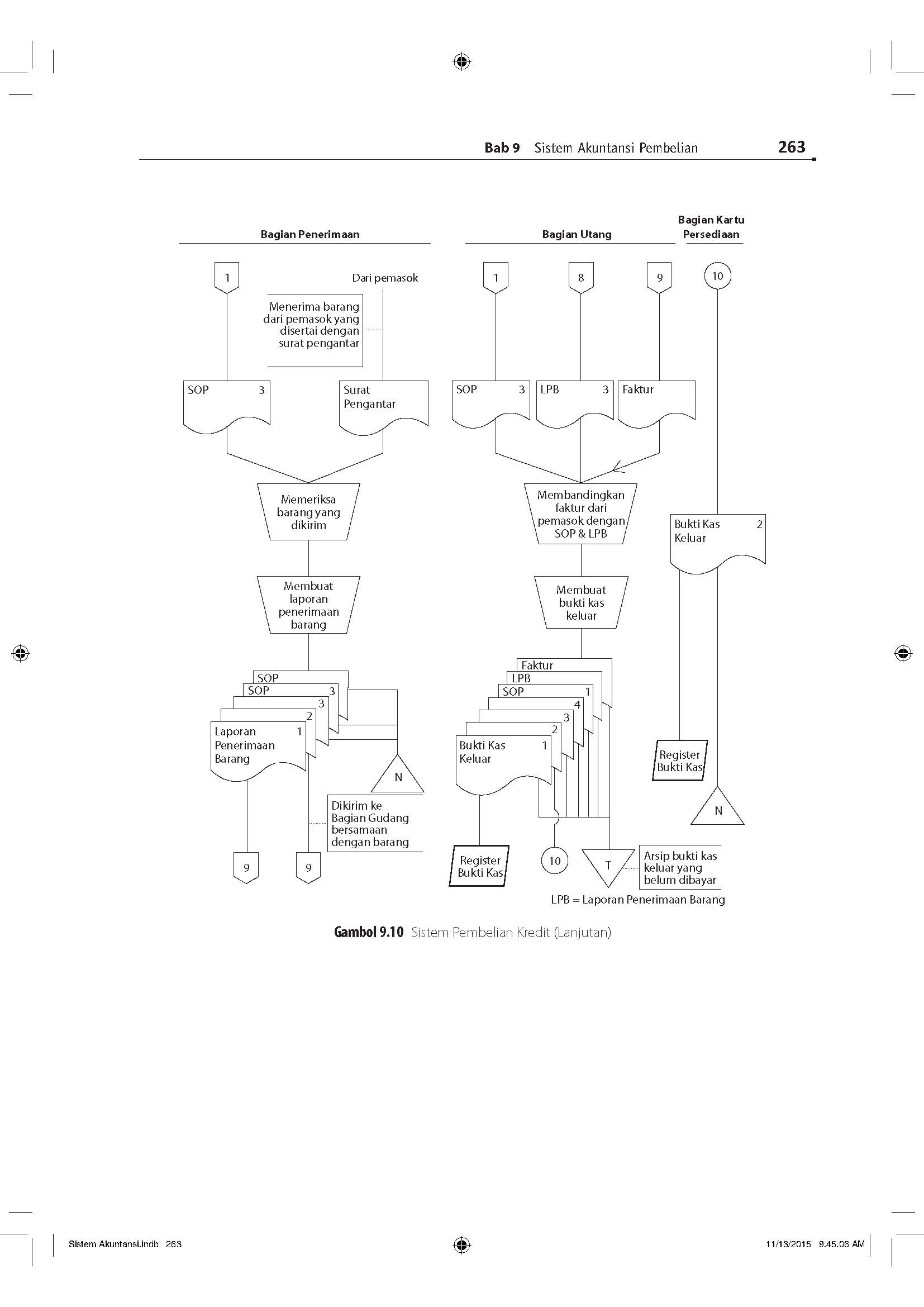 RANGKUMAN
Sistem akuntansi pembelian digunakan untuk melaksanakan pengadaan barang kebutuhan perusahan. Jaringan prosedur yang membentuk sistem akuntansi pembelian adalah: prosedur permintaan pembelian, prosedur permintaan penawaran harga dan pemilihan pemasok, prosedur order pembelian, prosedur penerimaan barang, prosedur pencatatan utang, dan prosedur distribusi pembelian.
Perusahaan sering kali menentukan jenjang wewenang dalam pemilihan pemasok sehingga sistem akuntansi pembelian dibagi menjadi sebagai berikut: (1) sistem akuntansi pembelian dengan pengadaan langsung, (2) sistem akuntansi pembelian dengan penunjukan langsung, (3) sistem akuntansi pembelian dengan lelang. Dokumen yang digunakan dalam sistem akuntansi pembelian adalah: (1) surat permintaan pembelian, (2) surat permintaan penawaran harga, (3) surat order pembelian, (4) laporan penerimaan barang, (5) surat perubahan order, (6) bukti kas keluar. Catatan akuntansi yang digunakan untuk mencatat transaksi pembelian adalah: (1) register bukti kas keluar (voucher register), (2) jurnal pembelian, (3) kartu utang, dan (4) kartu persediaan.
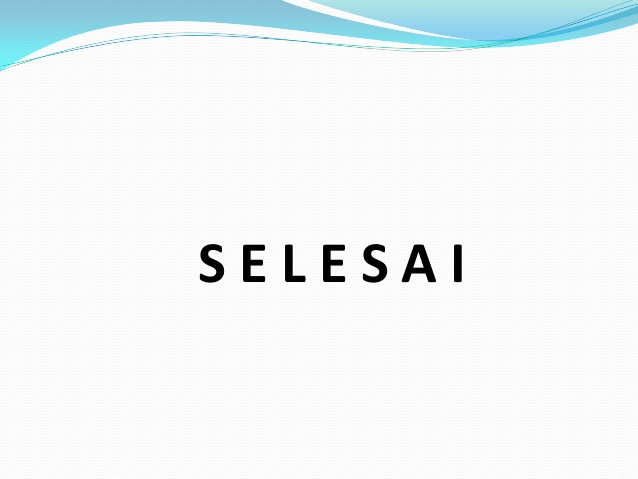